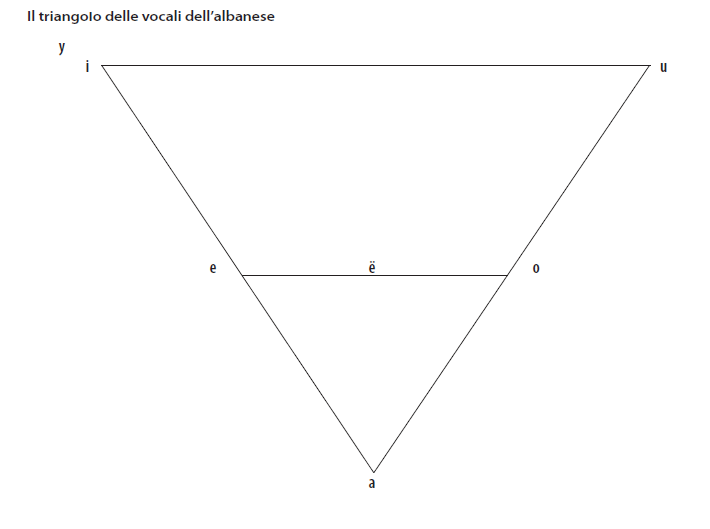 Fonetica
Alfabeto e pronuncia
Prima declinazione
Seconda declinazione
Terza declinazione
Seconda coniugazione 1° sottogruppo
Seconda coniugazione, 2° sottogruppo
Seconda coniugazione, 3° sottogruppo
Doppia concordanza dei possessivi terza persona singolare
Declinazione dell’articolo preposto (aggettivo e genitivo)
Falemnderit!

Grazie!

Graciis!